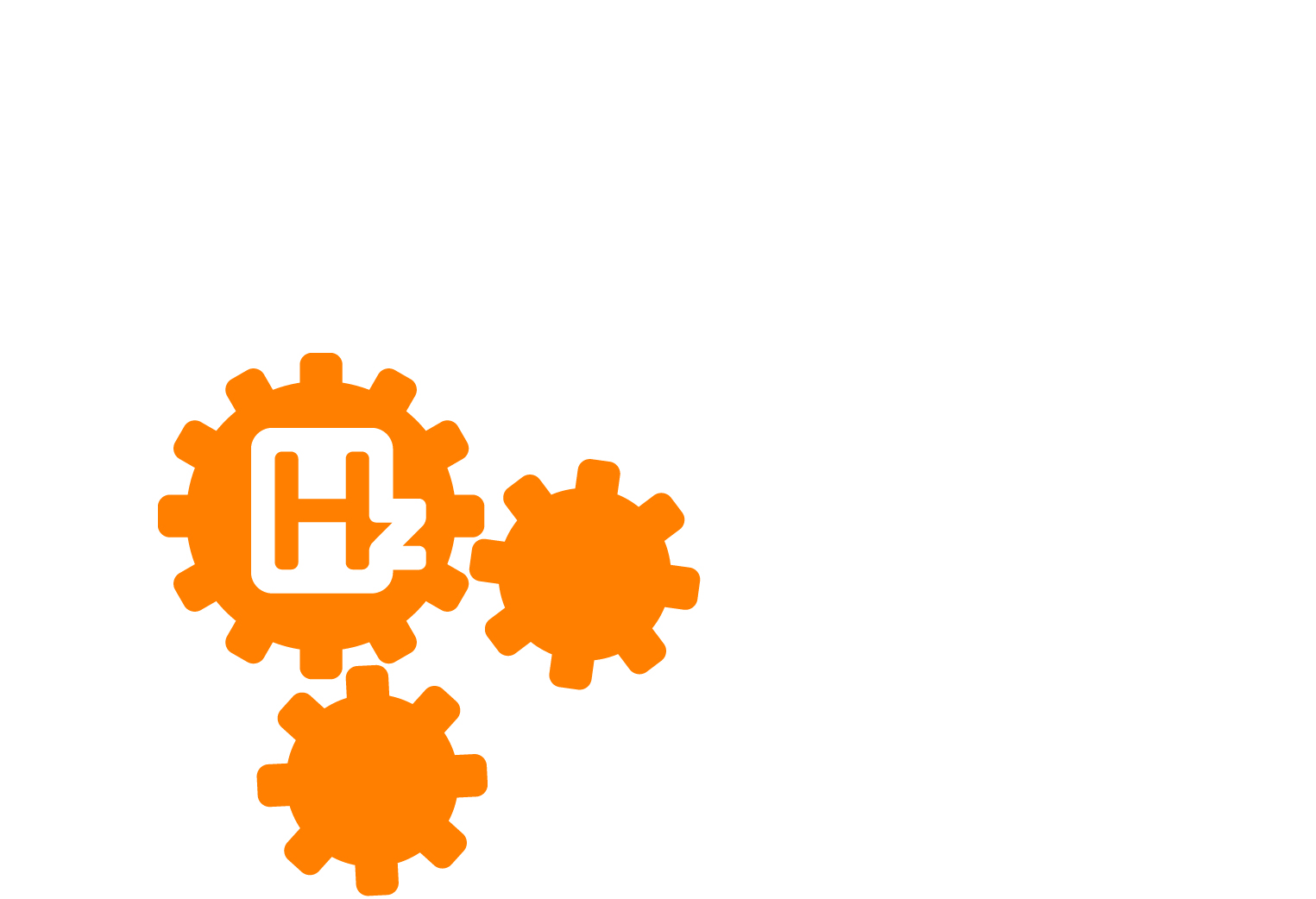 LIKE TO WORK WITH
DEVELOPED
_
+
+
_
+
…
…
…
+
_
…
…
…
_
…
…
…